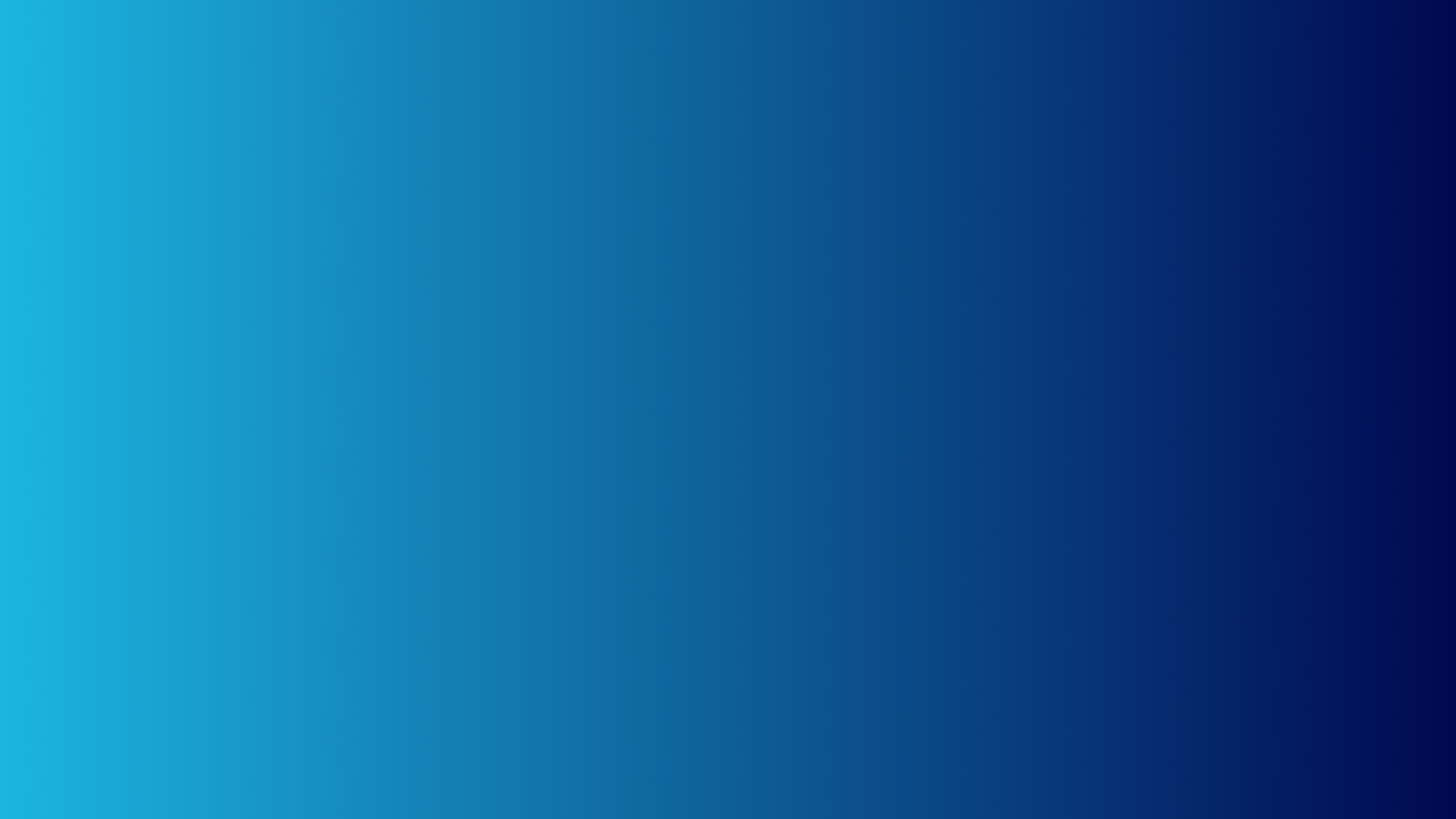 KODY QR
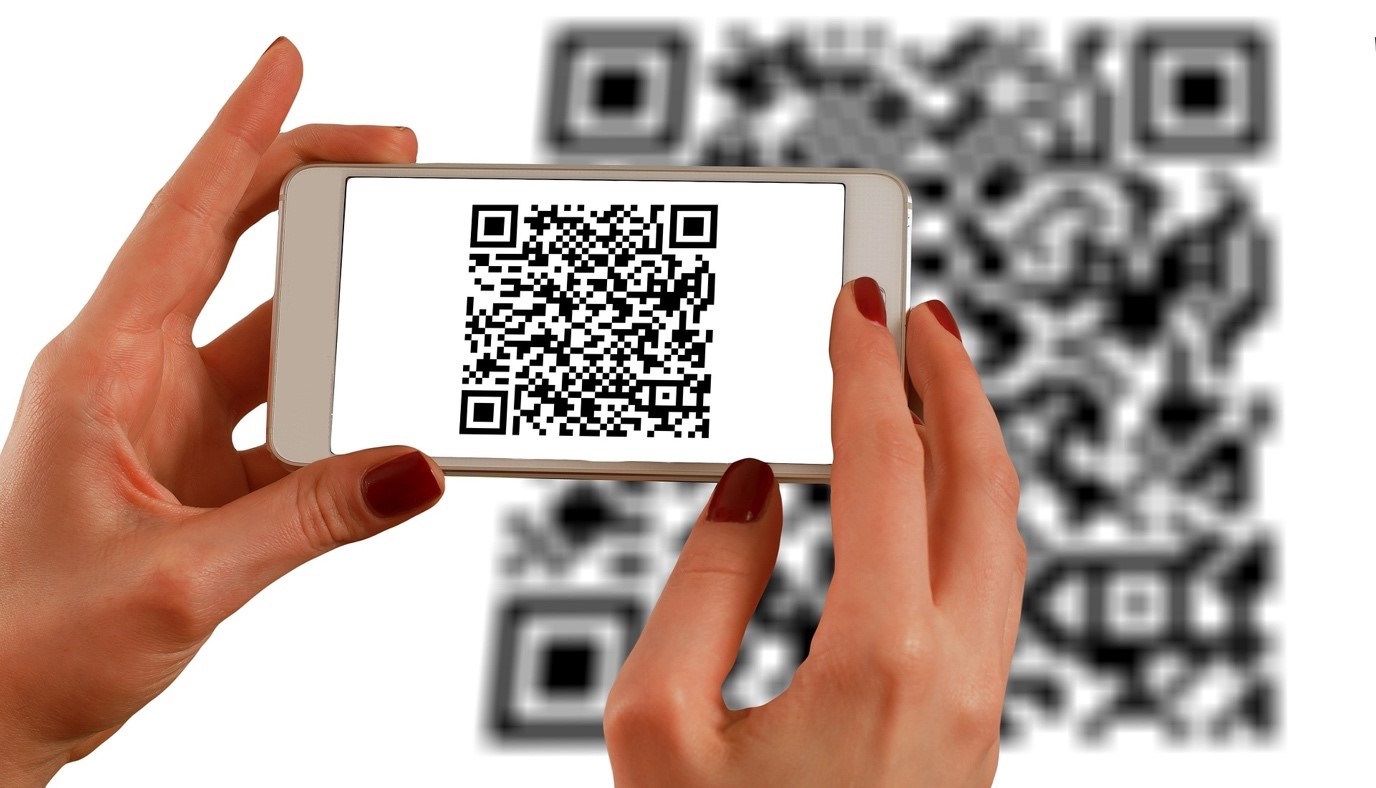 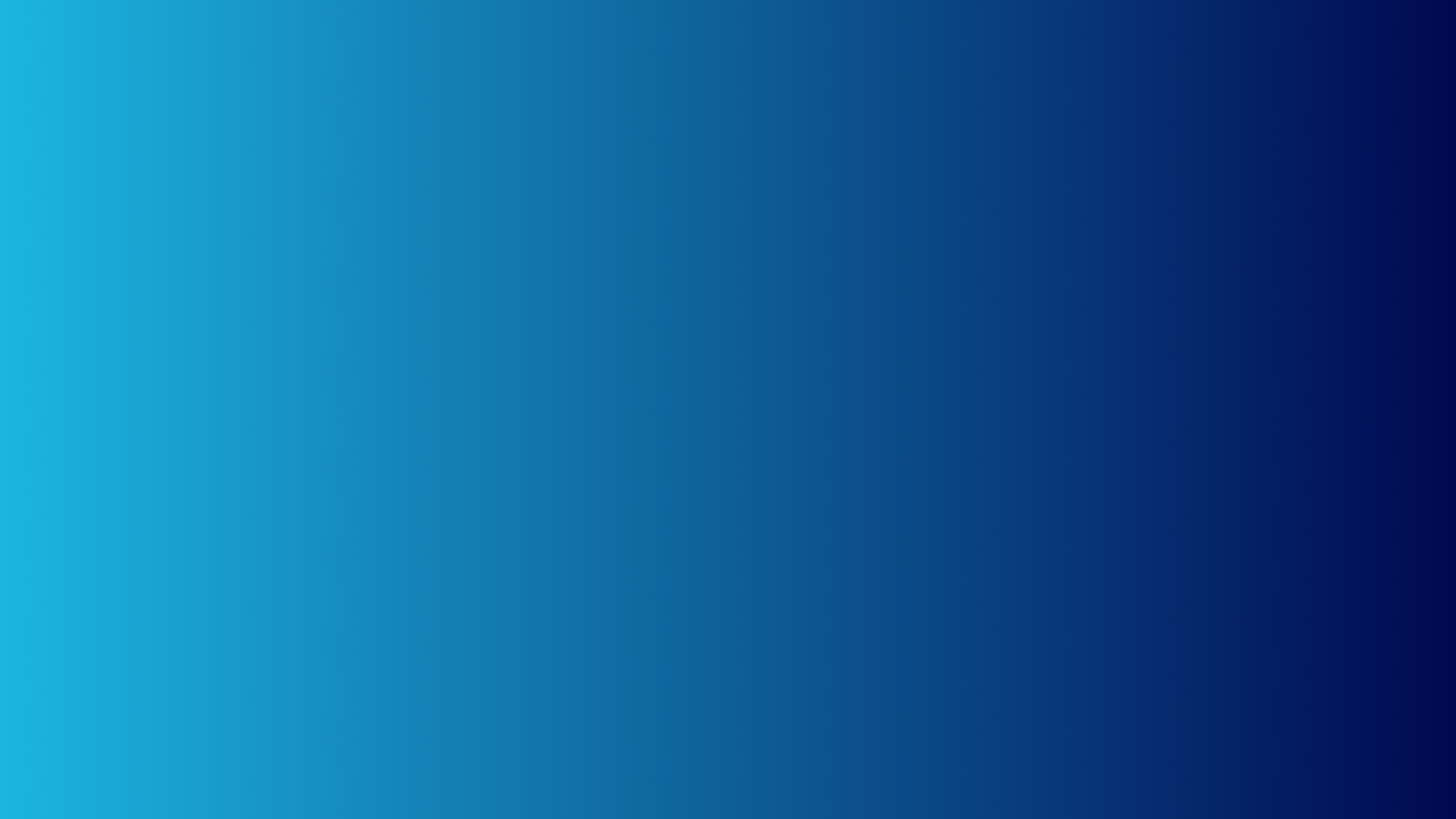 Podstawowe kierunki realizacji polityki oświatowej państwa w roku szkolnym 2020/2021:
[…]
4.  Wykorzystanie w procesach edukacyjnych narzędzi i zasobów cyfrowych oraz metod kształcenia na odległość. Bezpieczne i efektywne korzystanie z technologii cyfrowych.
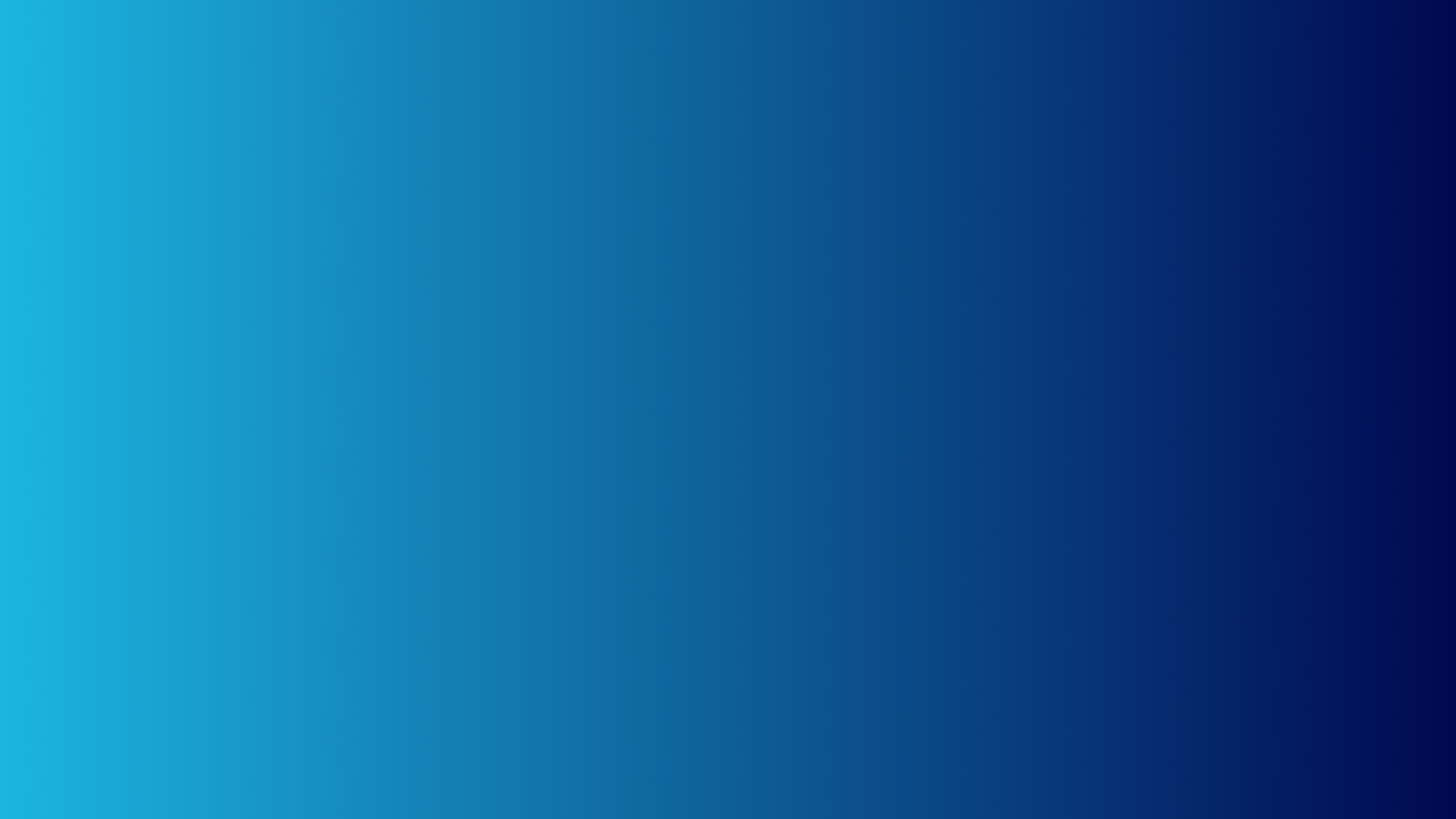 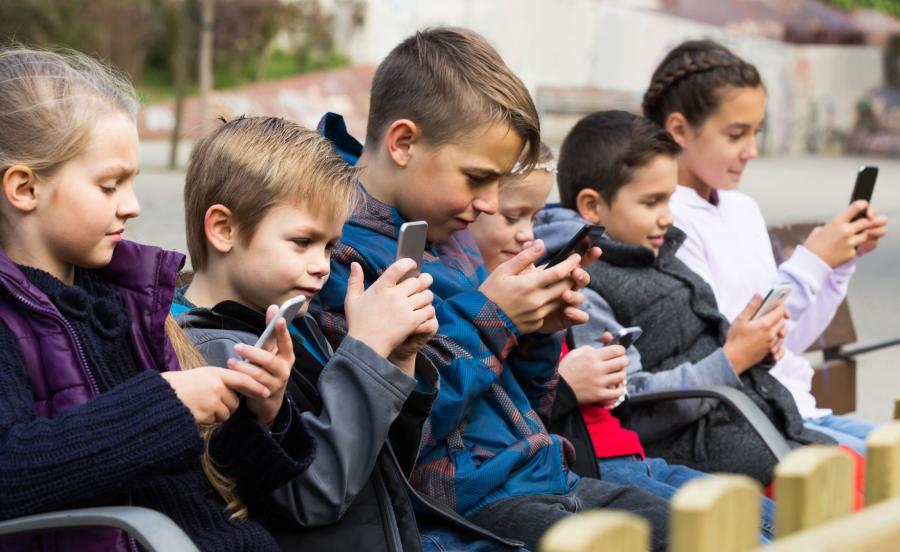 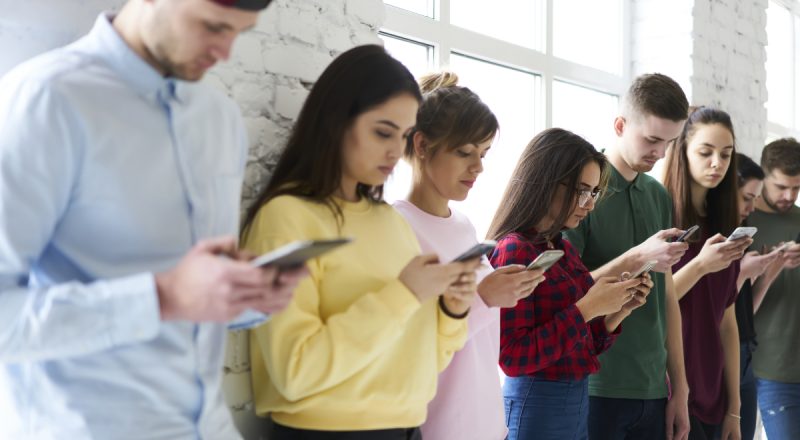 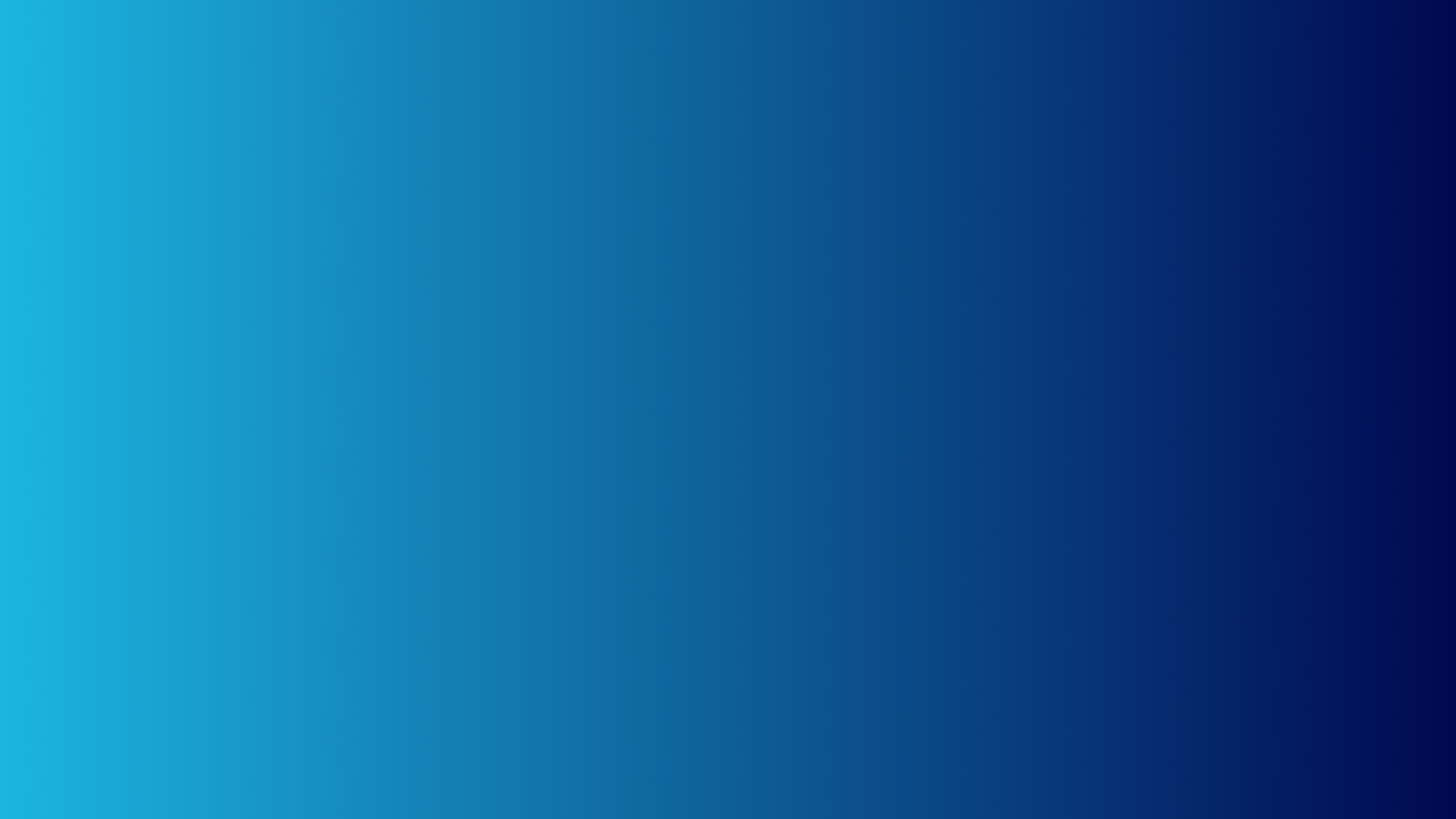 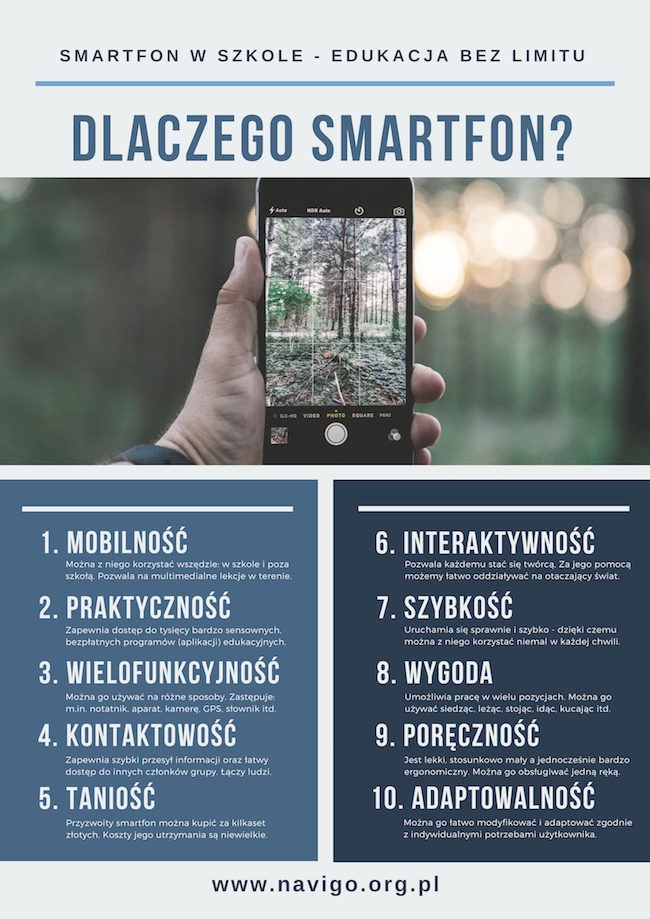 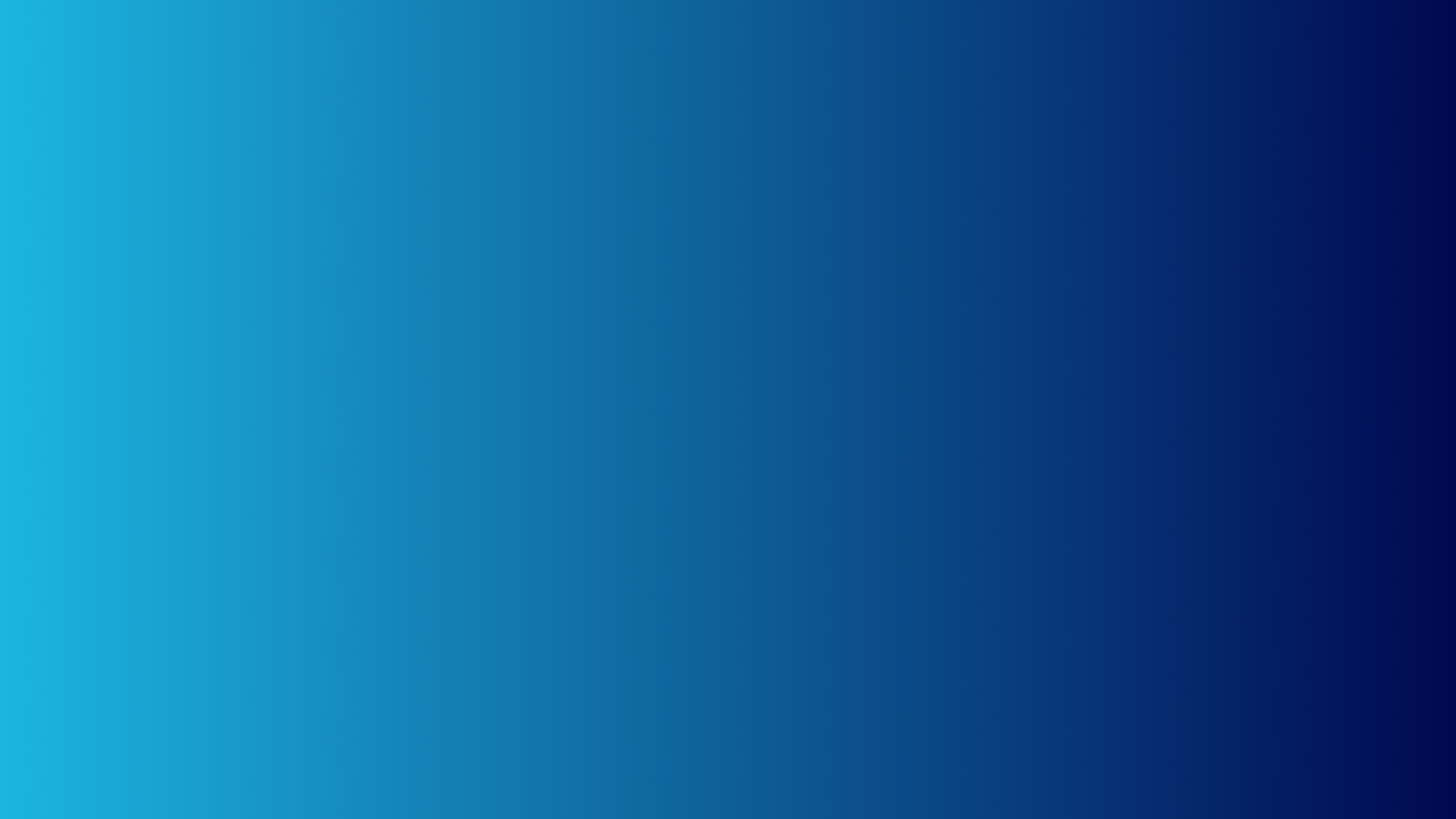 Kod QRKody QR (z ang. Quick Response Code) to kody kreskowe pozwalające na zapisanie dużej ilości danych. Ilość  danych możliwa do zapisania w jednym kodzie jest zmienna. W przypadku znaków alfanumerycznych wynosi ona 4296 znaków
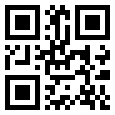 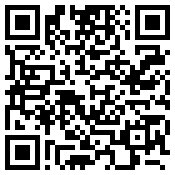 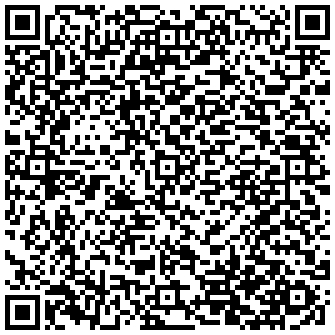 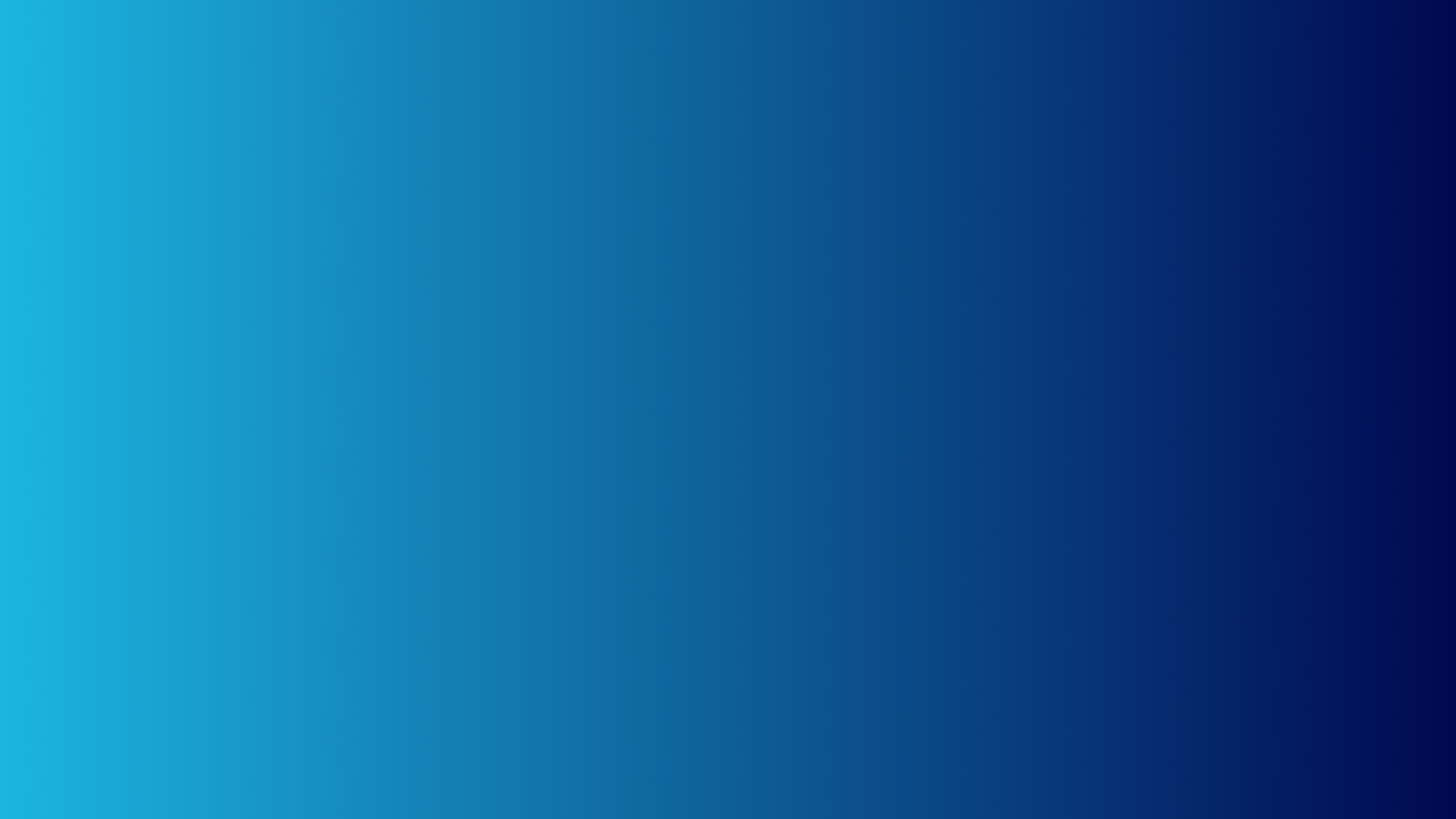 Kody QR - dlaczego warto?
Burzą lekcyjną rutynę i ożywiają atmosferę 
Usprawniają prowadzenie lekcji 
Wyciągają uczniów z ławek
Ćwiczą umiejętność pracy w grupie
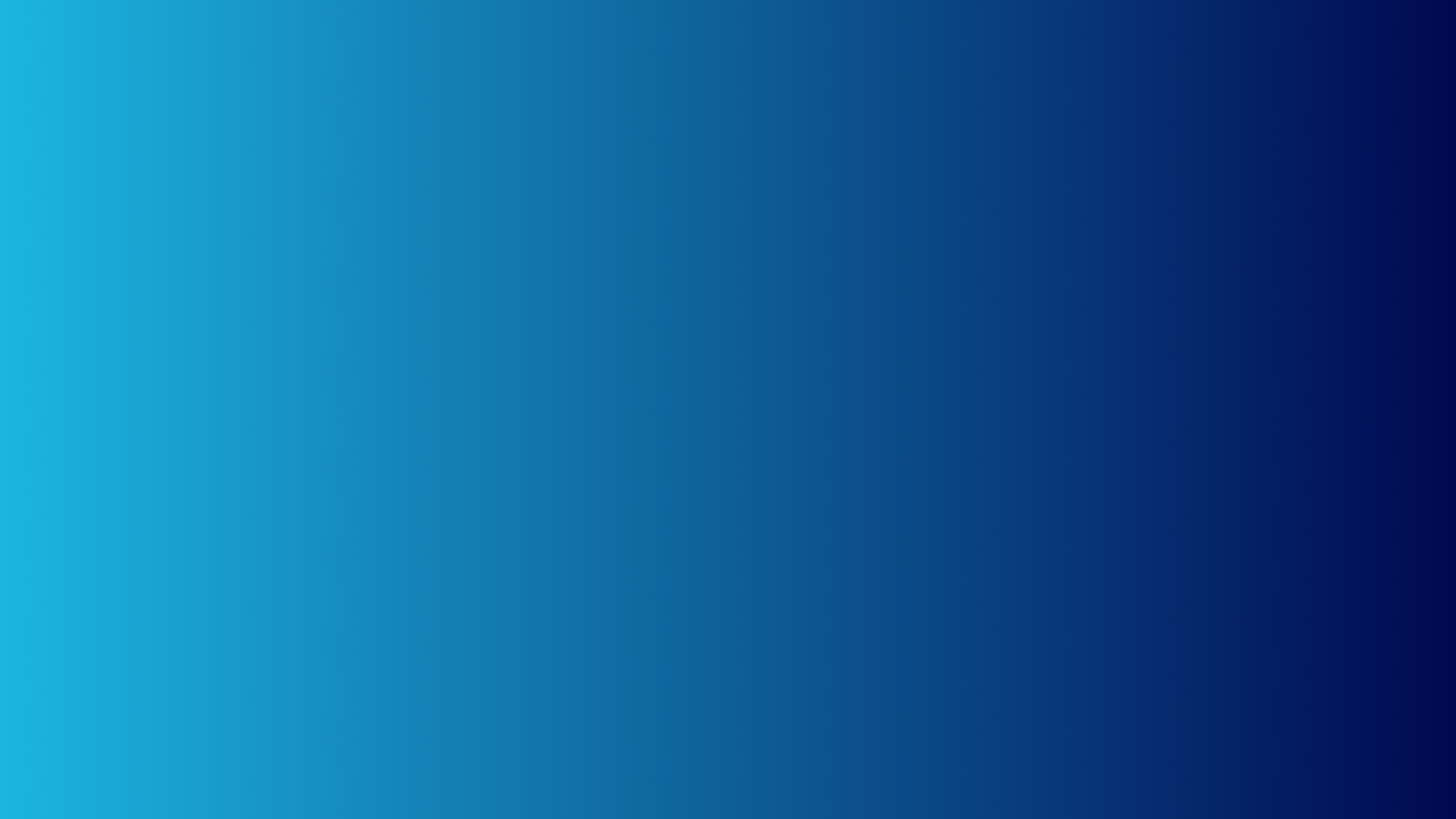 Czego potrzebujemy?
Telefonu i/lub laptopa 
Strony www na której wygenerujemy kody
 Aplikacji na telefonie do odczytywania kodów
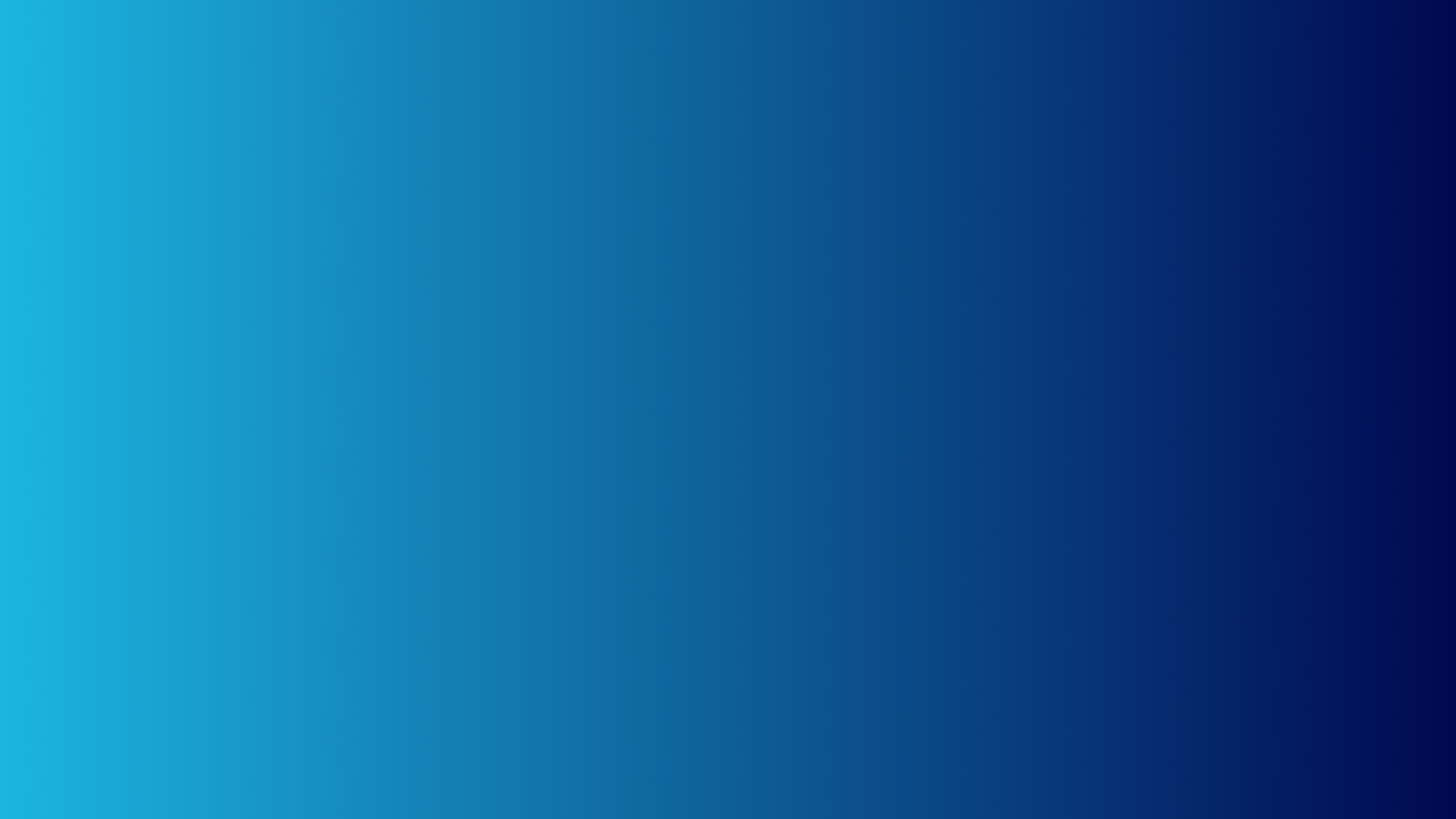  Tworzenie własnych kodów QR:https://www.qr-online.pl/
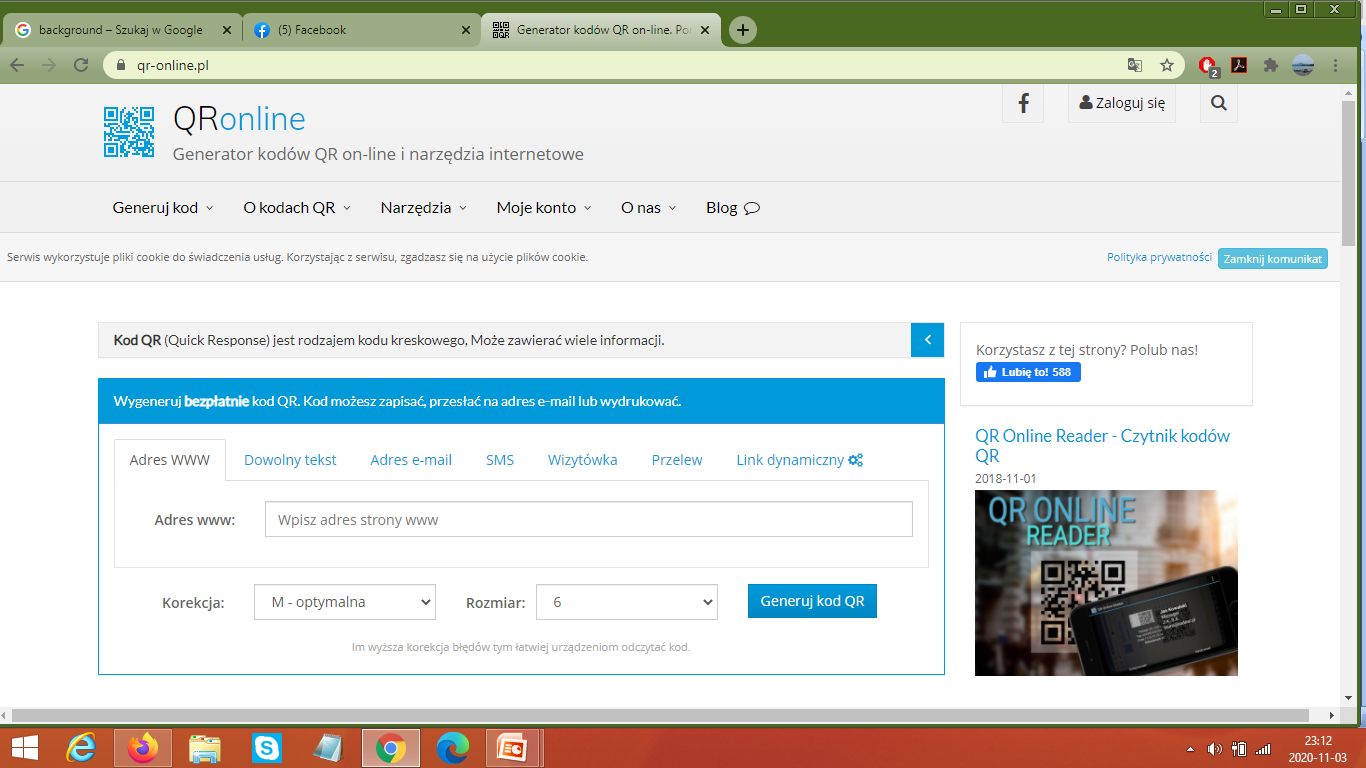 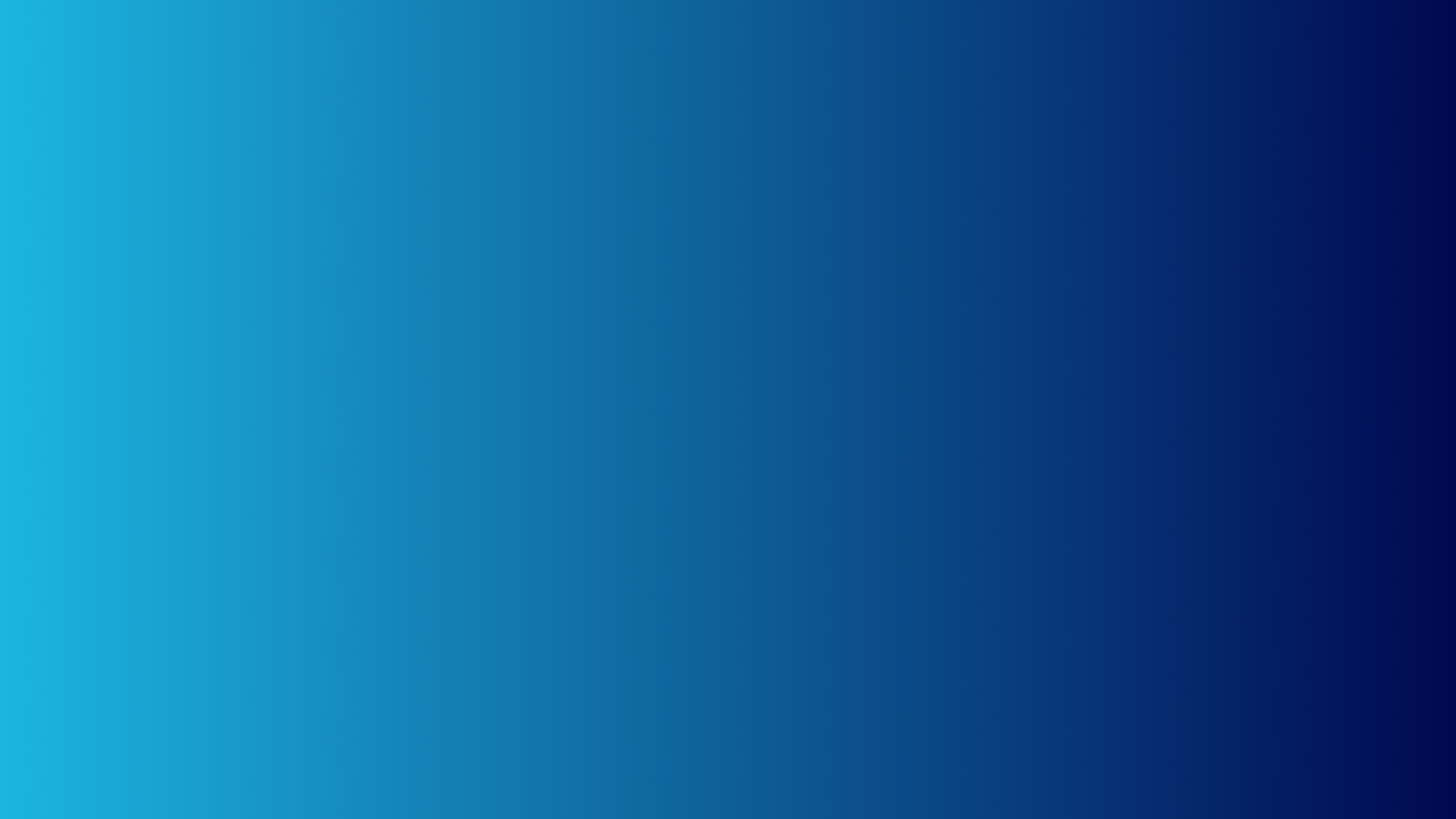 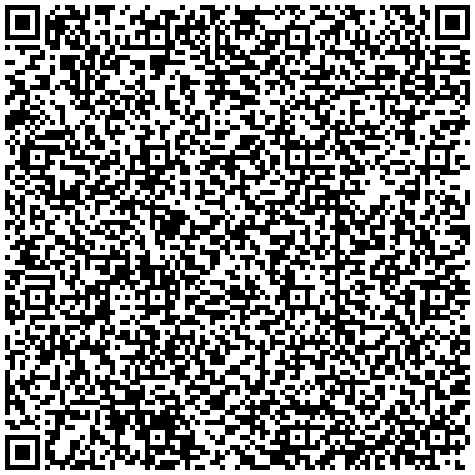 Galileusz (1564–1642), opierając się na empirycznych i matematycznych metodach badań przyrodniczych, stworzył materialistyczny i mechanistyczny obraz świata. Zasłynął jako konstruktor teleskopu, dzięki któremu odkrył plamy na Słońcu, cztery główne satelity Jowisza, góry i kratery na Księżycu oraz zaobserwował okresy pojawiania się planety Wenus. Jest również odkrywcą prawa bezwładności oraz prawa swobodnego spadania ciał. Swoimi badaniami potwierdził poglądy Kopernika na temat miejsca Ziemi w Układzie Słonecznym, ale pod wpływem perswazji inkwizycji musiał się ich wyrzec.
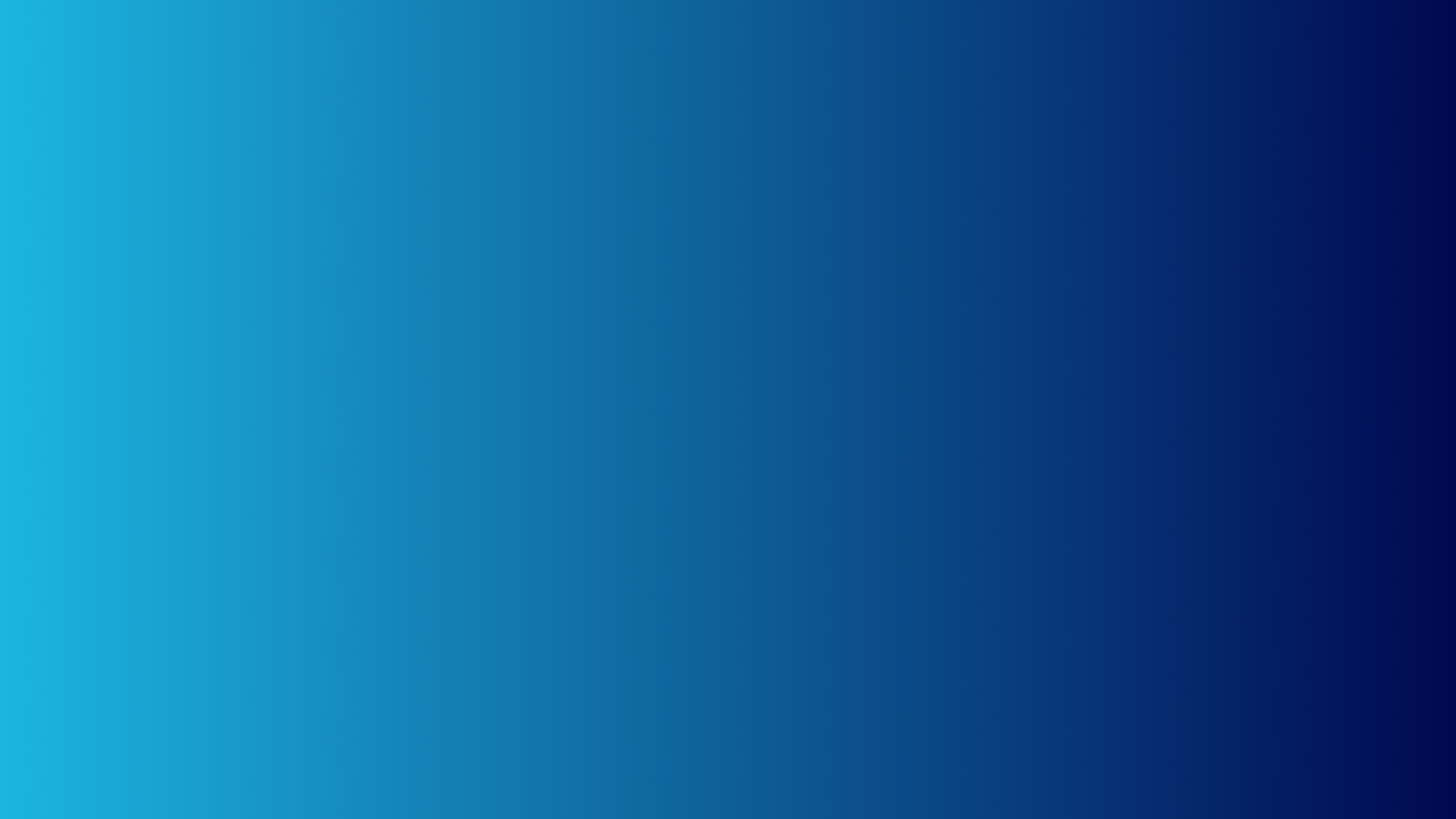  Aplikacje do odczytywania kodów QR:
Skaner Kodów QR i Kreskowych Gamma Play  (Android/GooglePlay)
QR Skaner Interclick Media (IOS/AppStore)
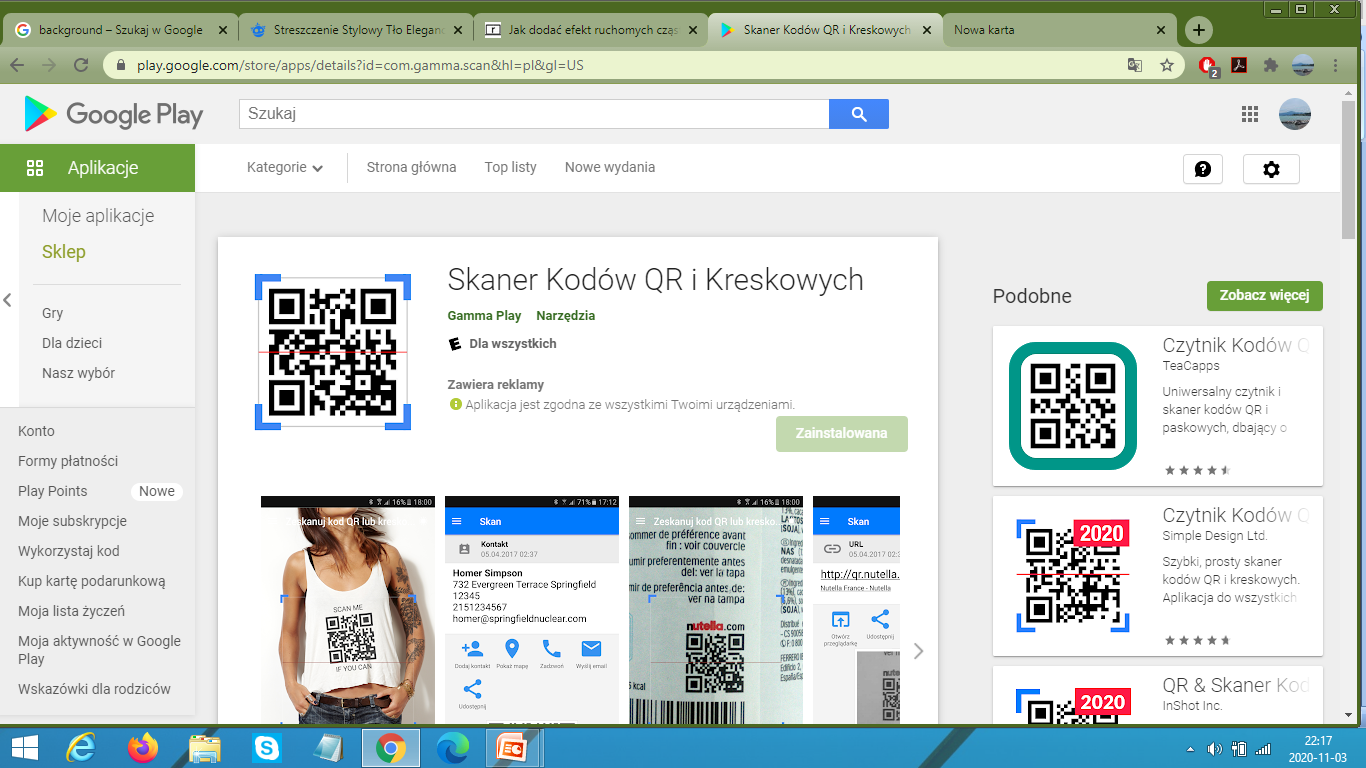 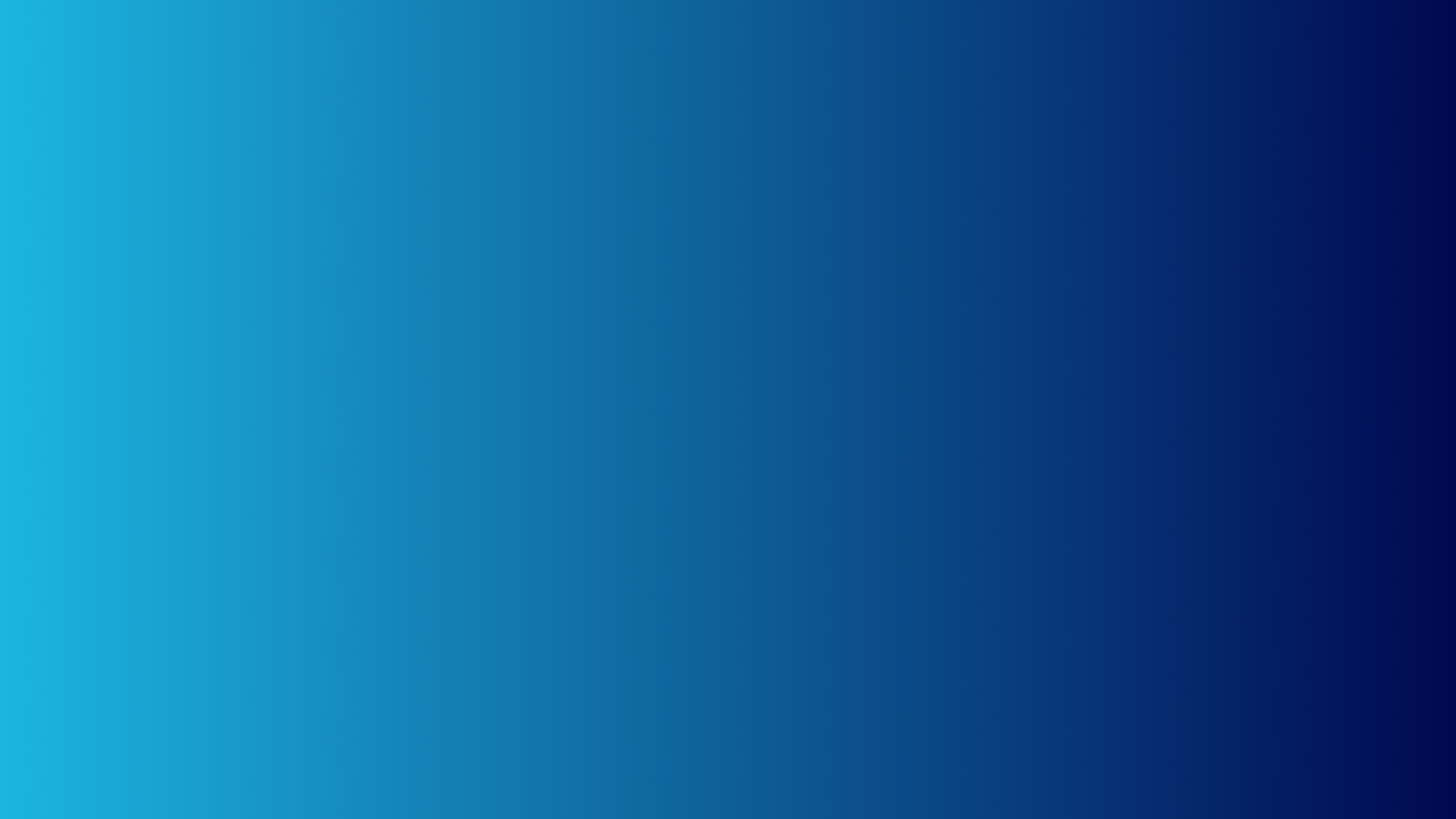 Co możemy zakodować?
Notatkę z lekcji 
Zadanie domowe
Link do filmu, nagrania, podcastu
Klucz odpowiedzi do zadań, który uczniowie sami sprawdzą pod koniec lekcji
Zadania na sprawdzianie dla kilku osobnych grup
Zadania powtórzeniowe 
Informacje „dla chętnych”
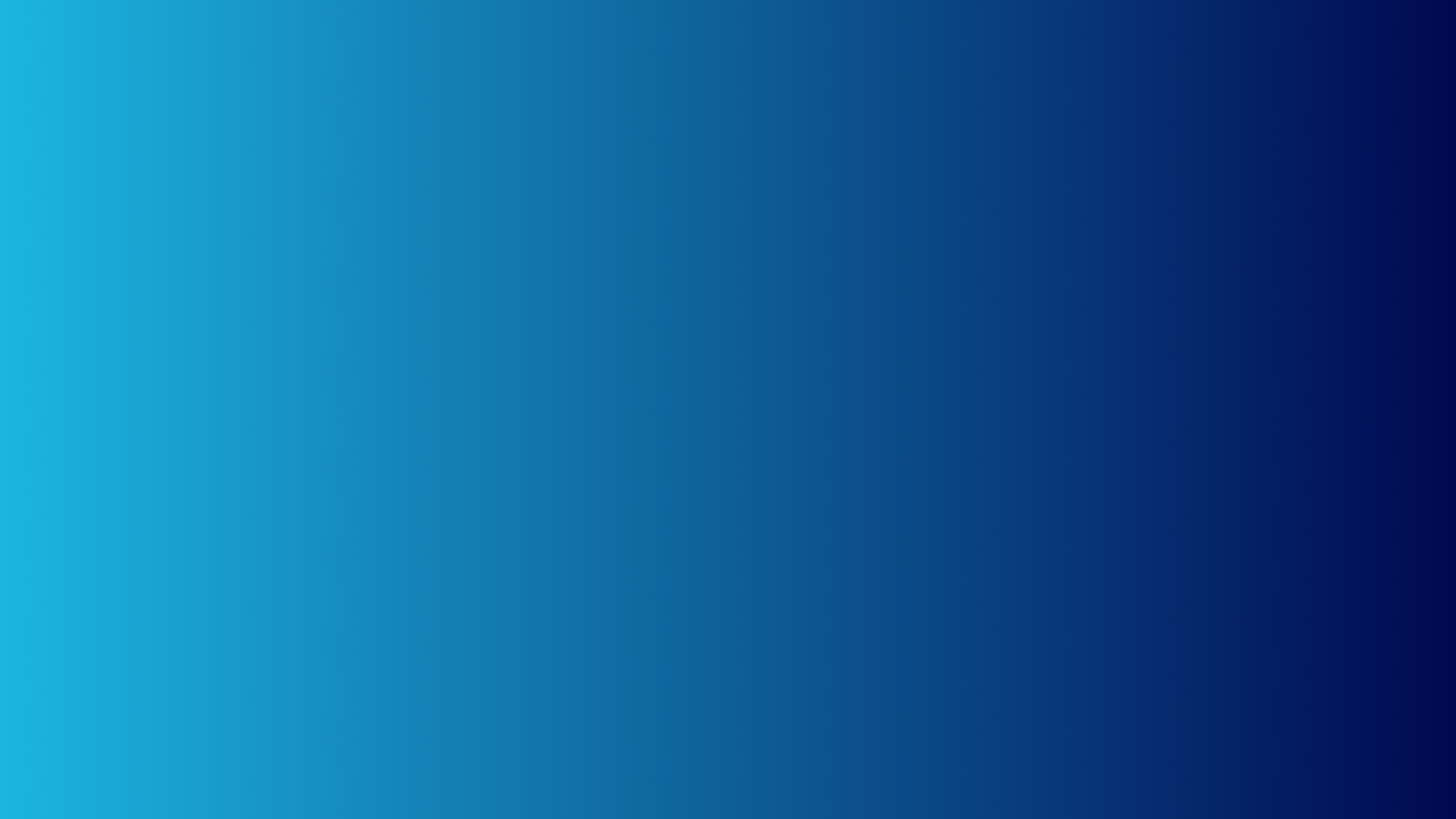 Notatka z lekcji
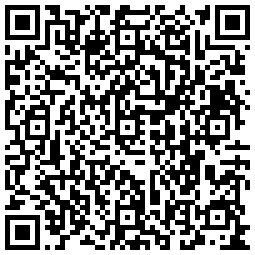 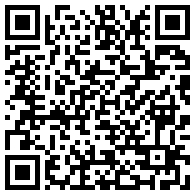 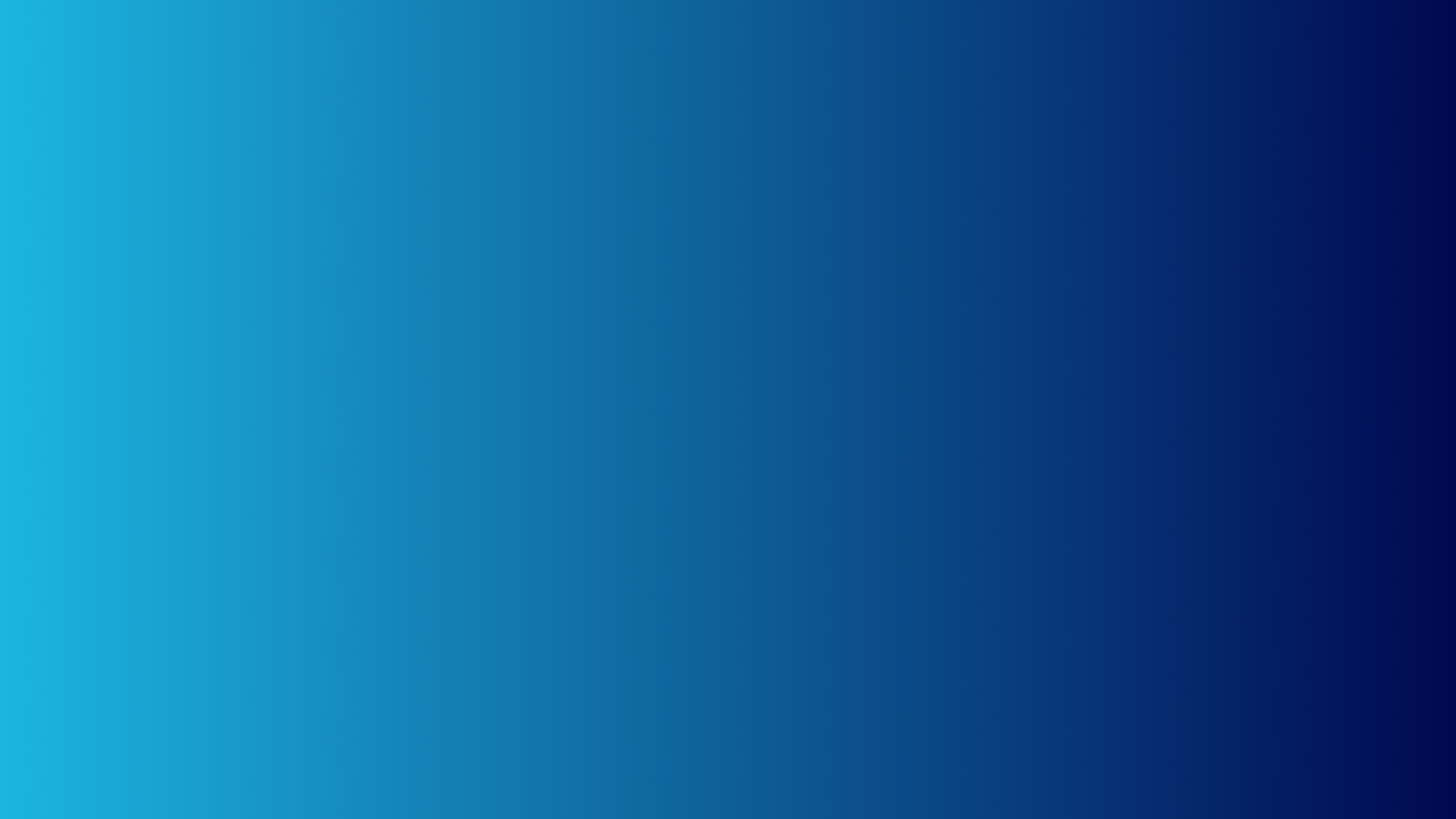 Zadanie domowe
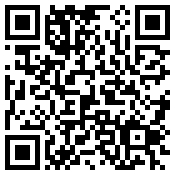 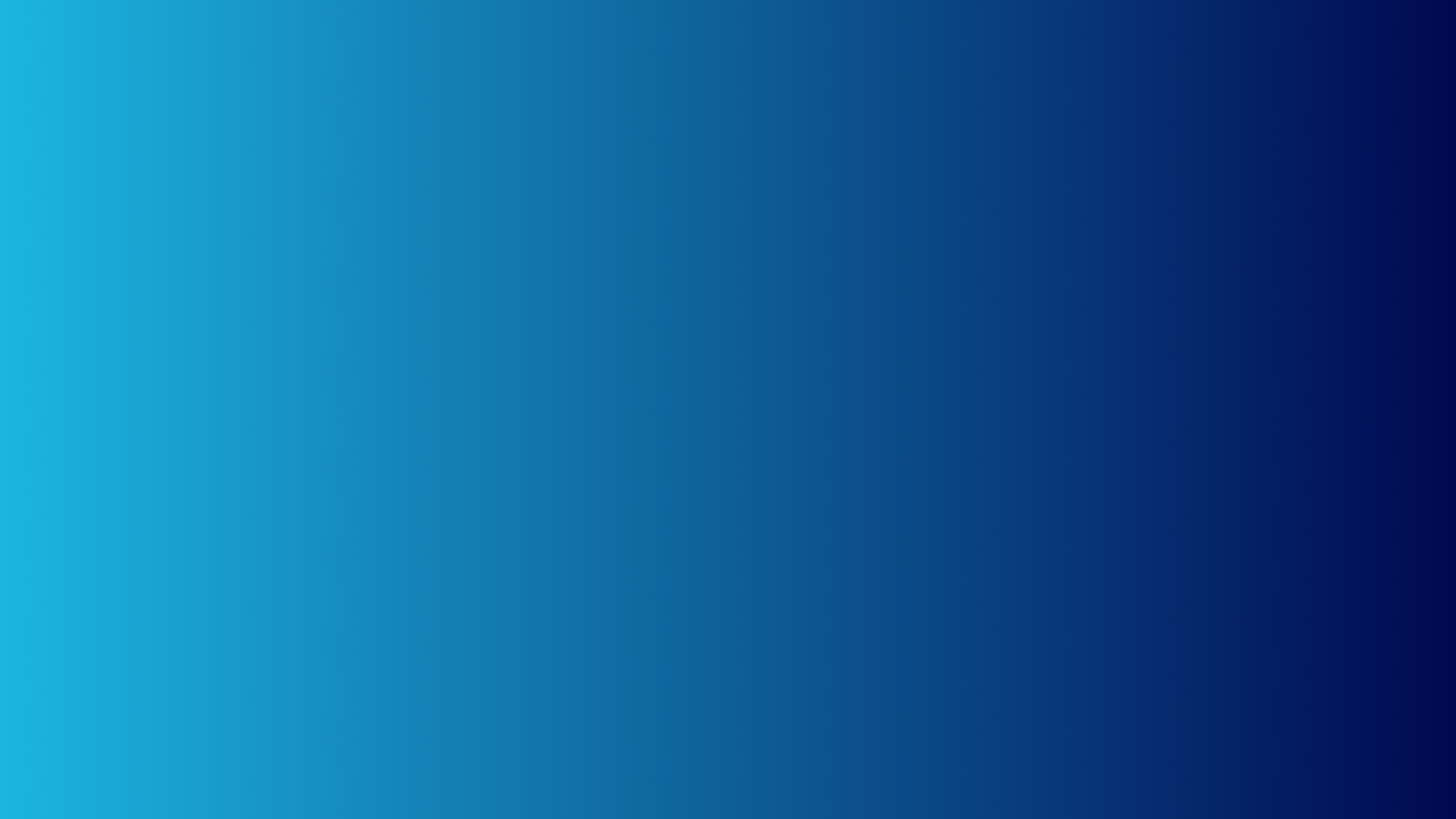 Budowa komórki
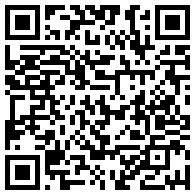 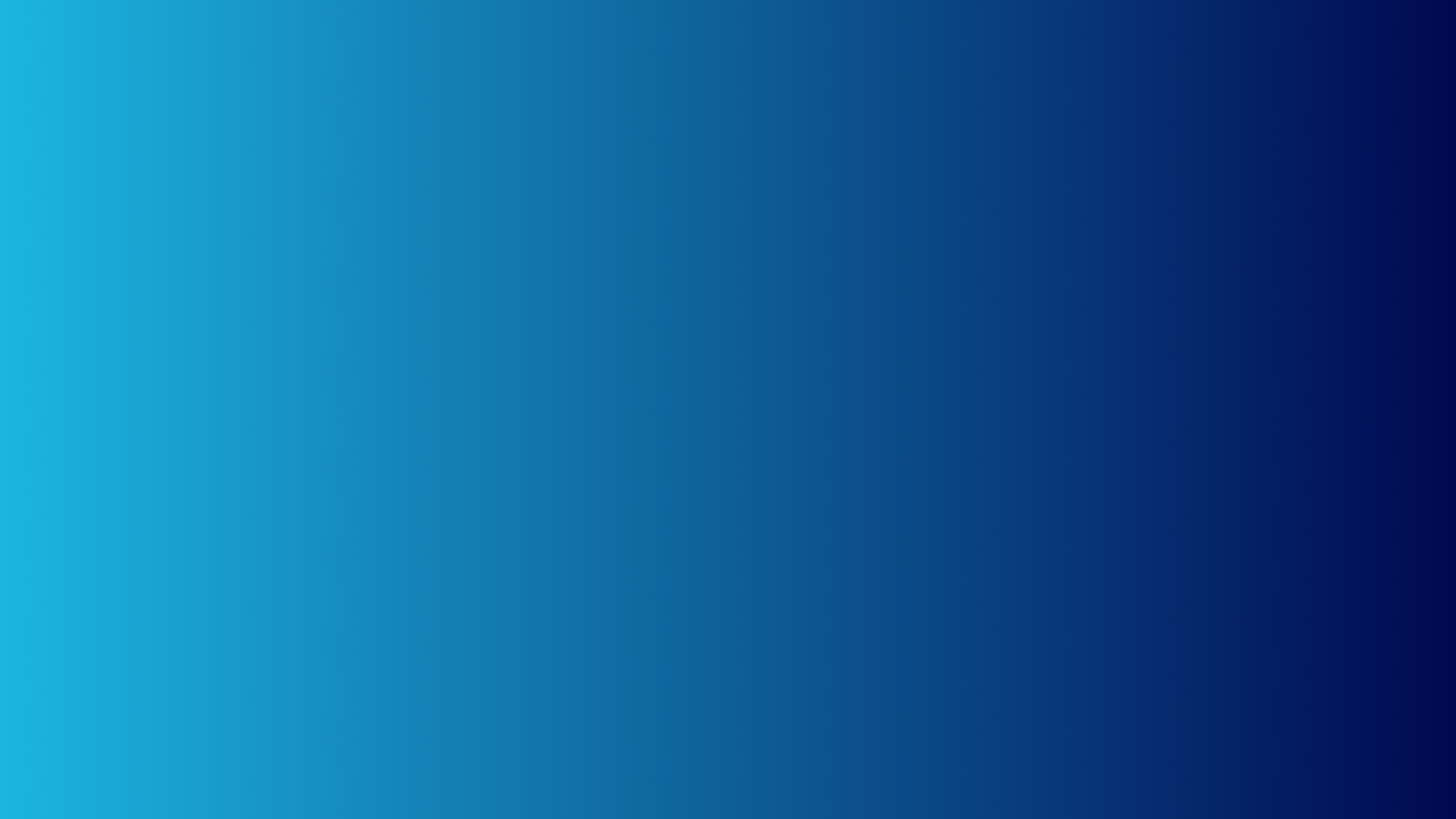 Wirtualny spacer – zwiedzamy Muzeum Powstania Warszawskiego
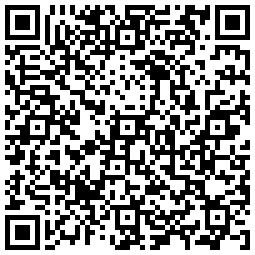 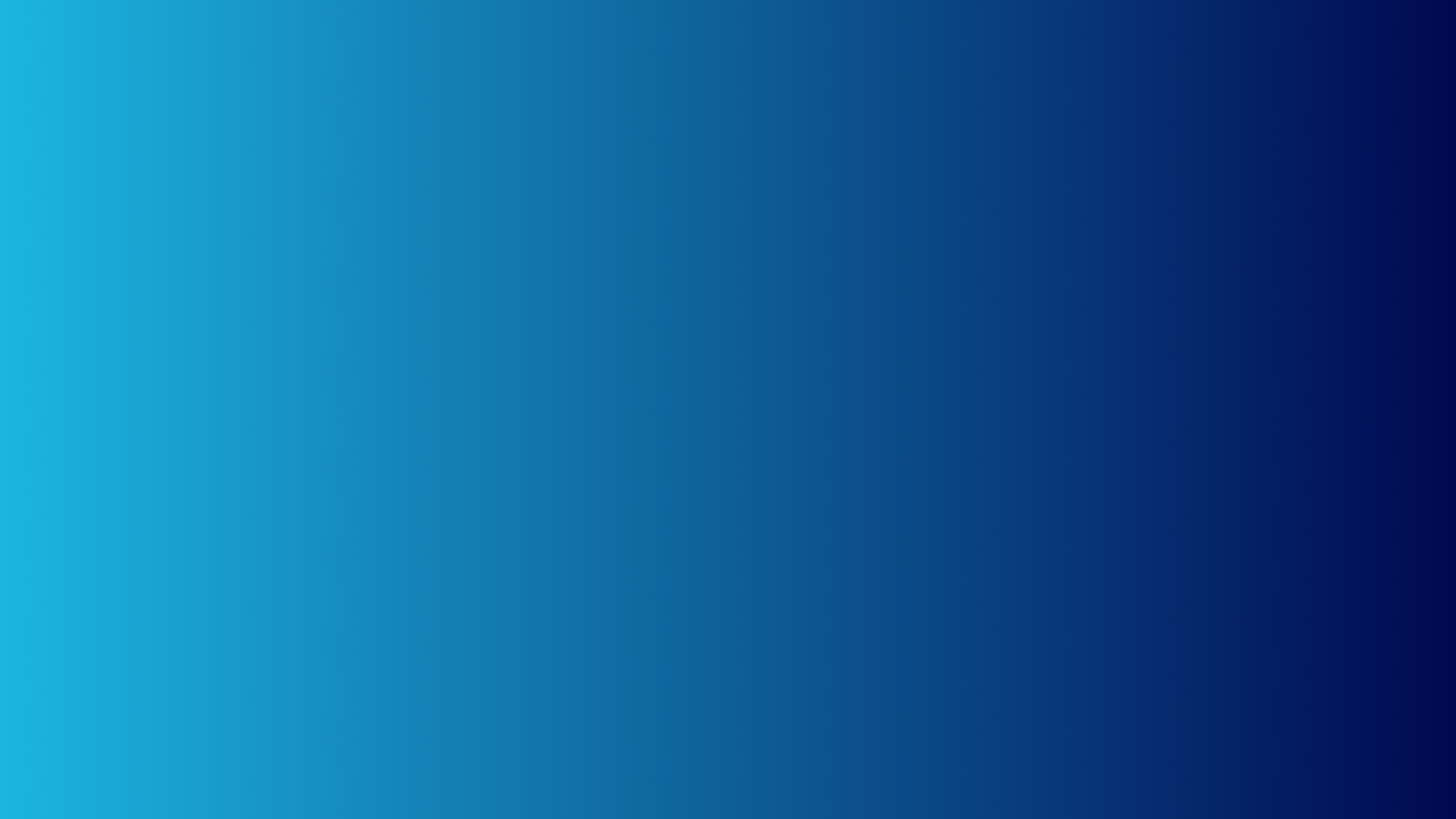 QR Puzzle
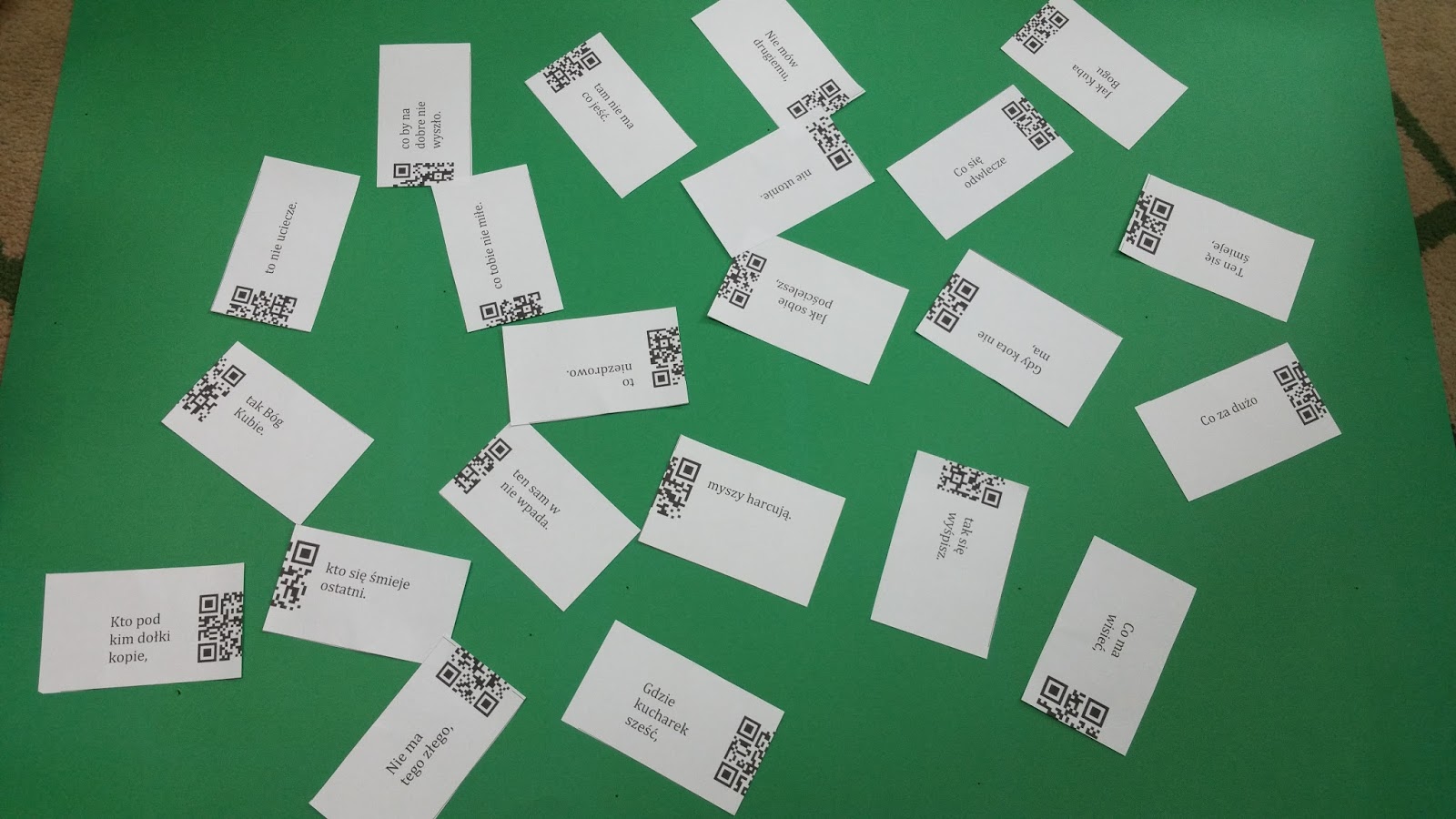 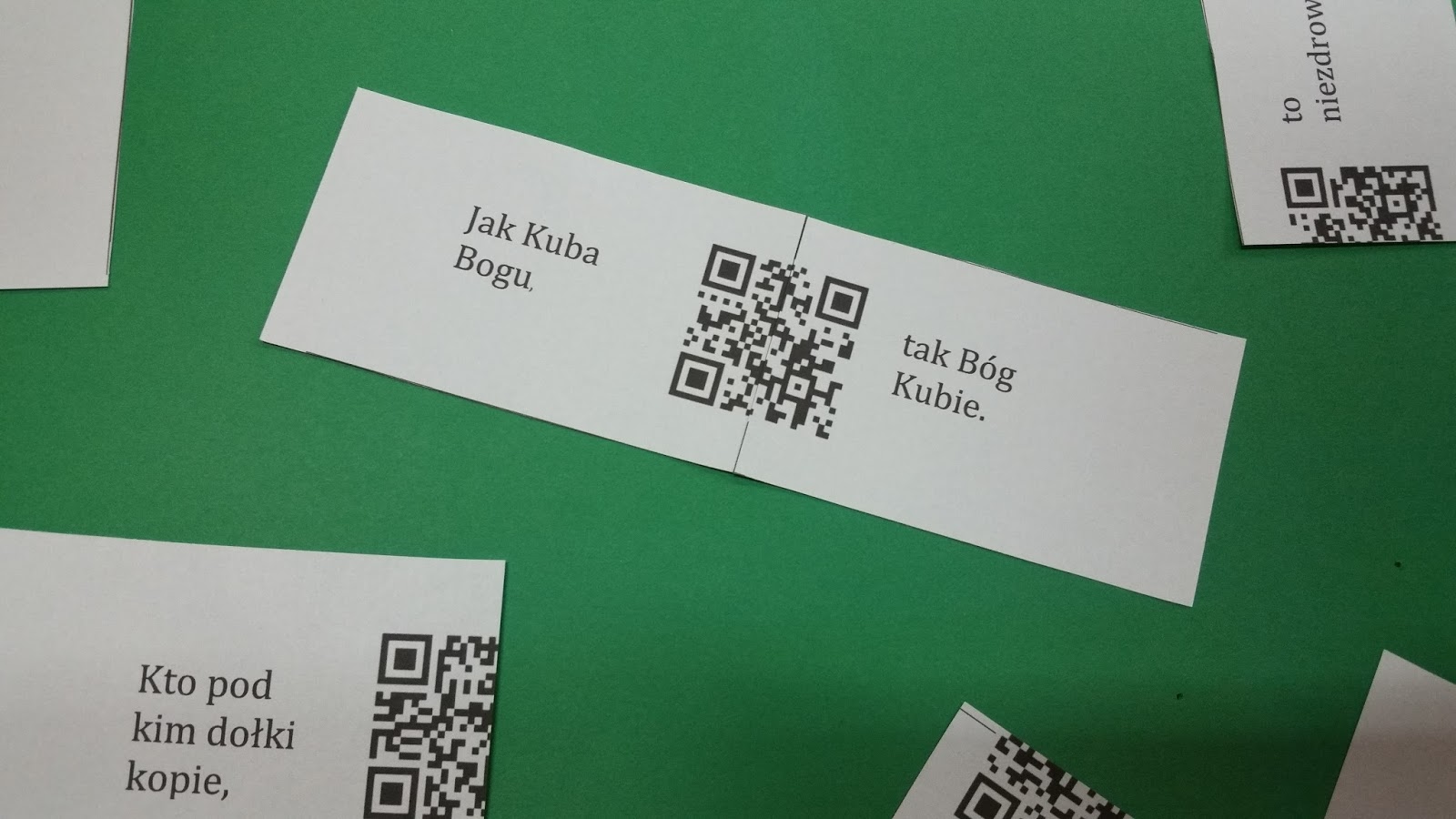